LEGENDS OF AWESOMENESS
SWEET
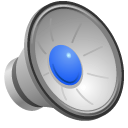 bugatti
Arnold Schwarzenegger
-He’s from Austria
-Was In The Terminator
-Used to be the Governor of California
Kobe Bryant
-plays for the Lakers
-He’s #24 
-He’s the best basketball player of this time
Call of Duty: Ghosts
It has better graphics because it looks more realistic
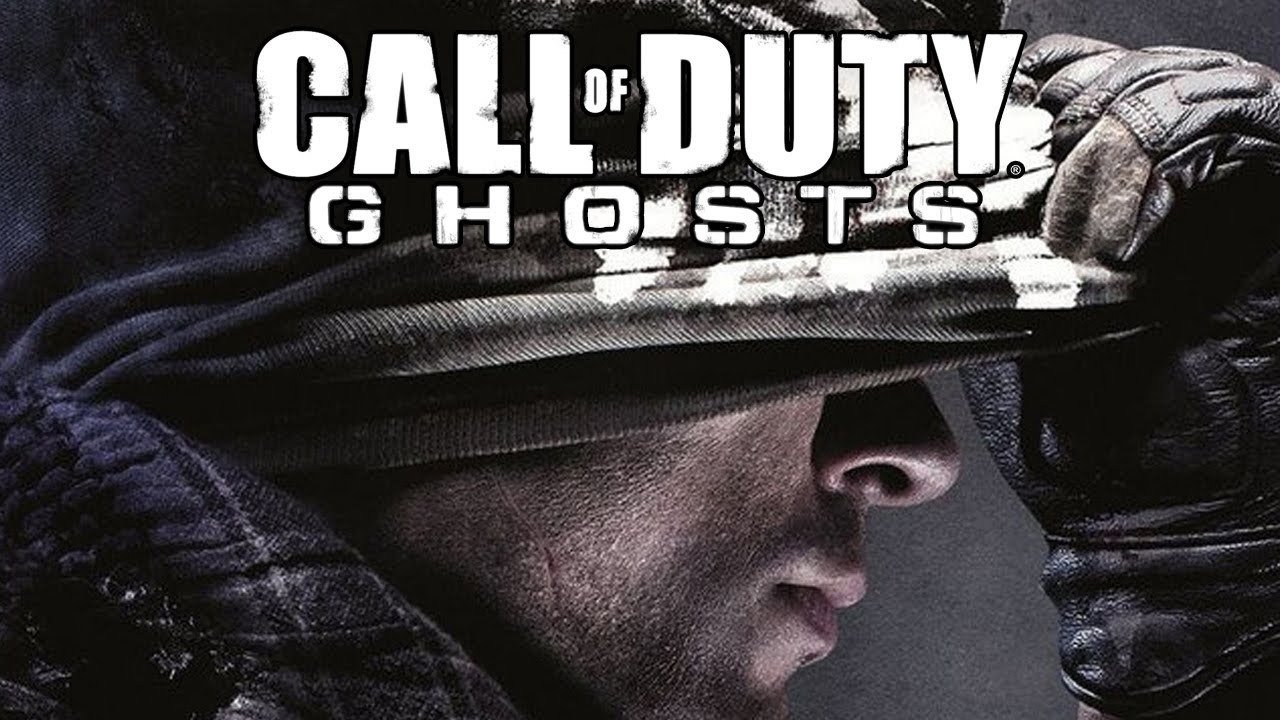 Beats Headphones
Awesome bass
Sweet colors
Comfortable
Skateboarding
Good sport and exercise
This is Rob  Dyrdek 
He is doing a hippy
Fantastic Four
They’re awesome Superheroes
From left to right, they are the Human Torch, The Thing, Invisible Woman and Mr. Fantastic